Занятие для старшей группы Мир природы. Тема: «История космоса».
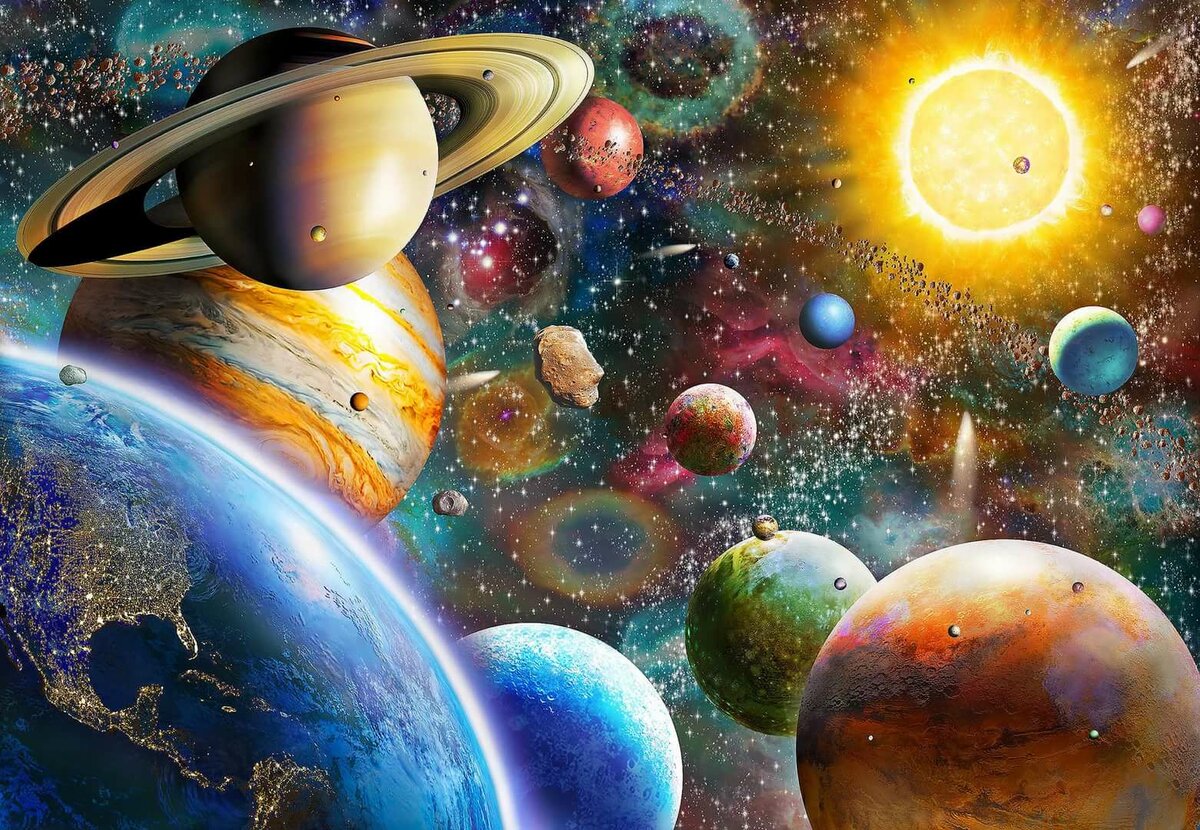 Выполнила: Кривоконева А.Н.
Сегодня  мы с тобой отправимся в космическое путешествие. А что такое космос ?
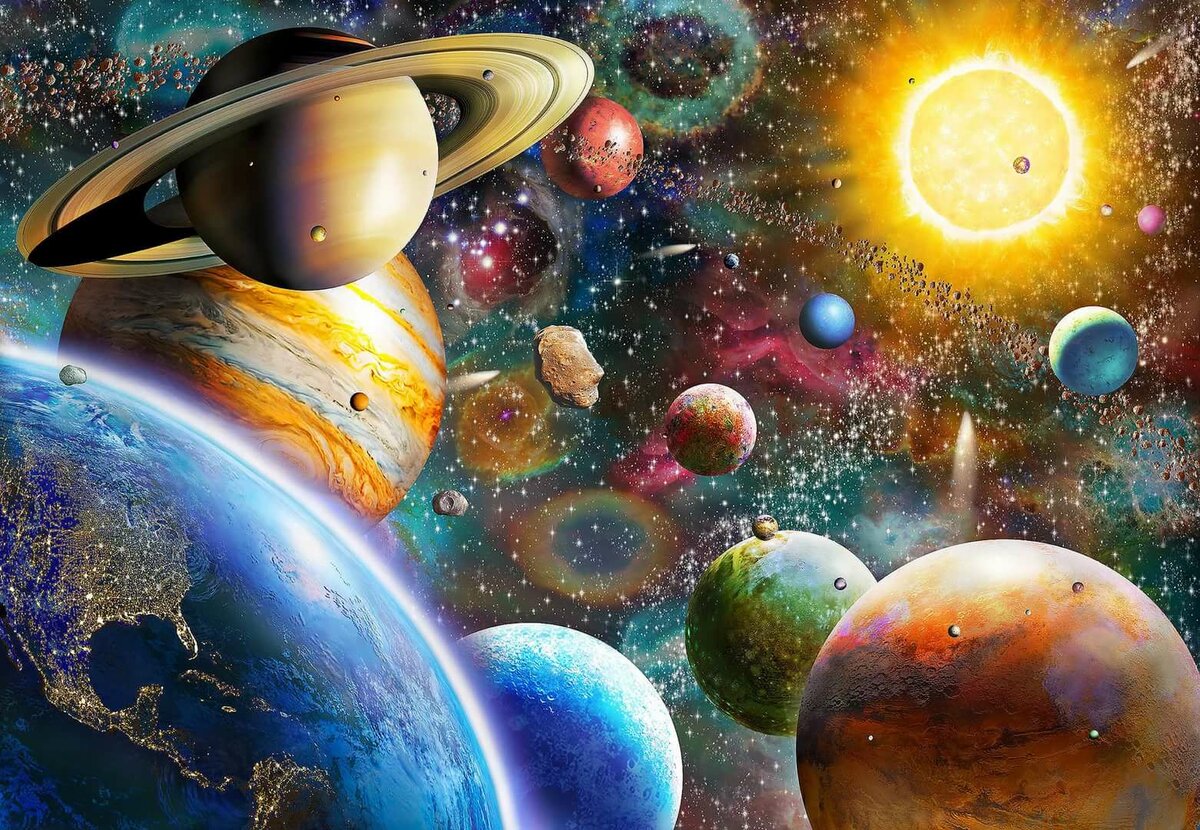 Космос – то же самое, что и Вселенная. Это пространство, которое мы видим вокруг нашей Земли, со всеми находящимися в нем небесными телами, разными частицами и излучением. Стройная система планет, которая вращается вокруг Солнца, хвостатые кометы, метеориты — все это космос.
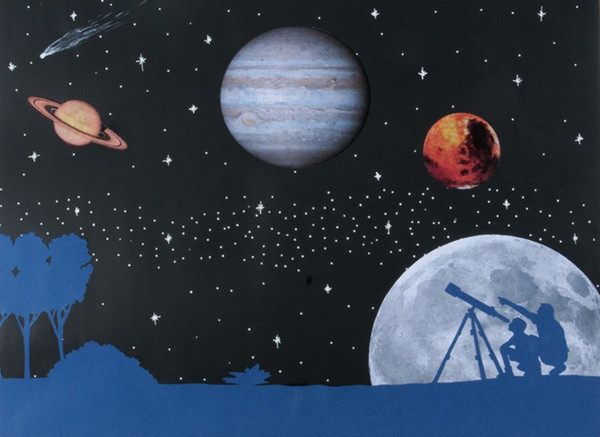 Людям всегда хотелось знать, есть ли жизнь на других планетах? А если есть, то кто там живет? Но чтобы это узнать, надо до планет долететь. Но как это сделать?
сделать?сть, то кто там живет? Но чтобы это узнать, надо до планет долететь. Но как это сделать?
Разработал теорию ракеты, продумал её устройство и то, как она будет двигаться замечательный учёный Константин Эдуардович Циолковский.
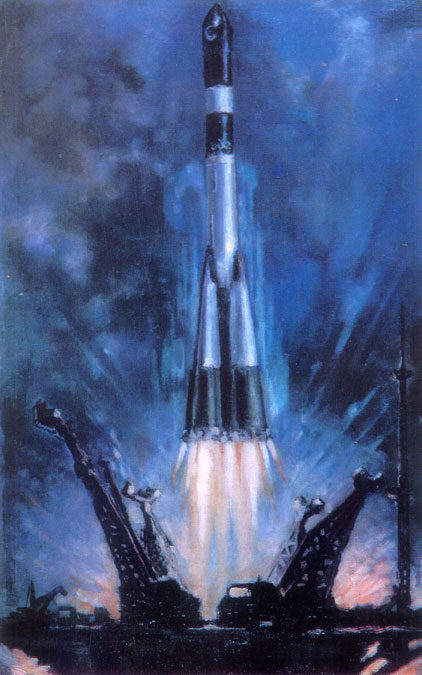 Белка и Стрелка, - отправившись в космический полет, вписали свои имена в историю мировой космонавтики. Запущенные в космос 19 августа 1960 года на борту прототипа корабля "Восток", они стали первыми живыми существами с планеты Земля, которые пробыли на орбите более суток и благополучно вернулись домой
12 апреля 1961 года, Советский Союз вывел на орбиту Земли космический корабль « Восток». Длительность полёта составила 1 час 48 минут. На корабле «Восток» стартовал первый космонавт планеты Земля Юрий Гагарин
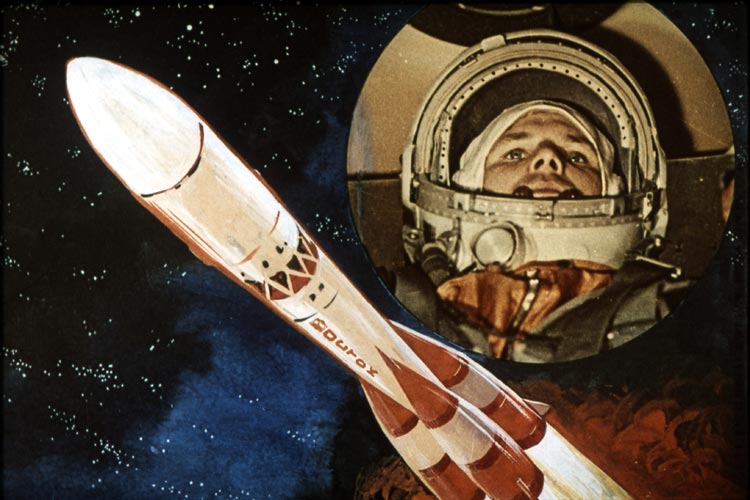 «Первый космонавт».
На космическом корабле
Он летел в межпланетной мгле,
Совершив вокруг Земли виток.
А корабль назывался «Восток».
Его знает и любит каждый,
Был он  юный, сильный, отважный.
Помним взгляд его добрый, с прищуром
Его звали Гагарин Юра.
          (Г. Шорыгина)
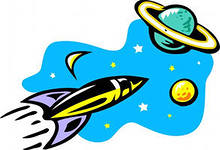 Его улыбка облетелаВесь шар земнойИ часто вспоминая то и делоУлыбкой этой сами мы живем порой.
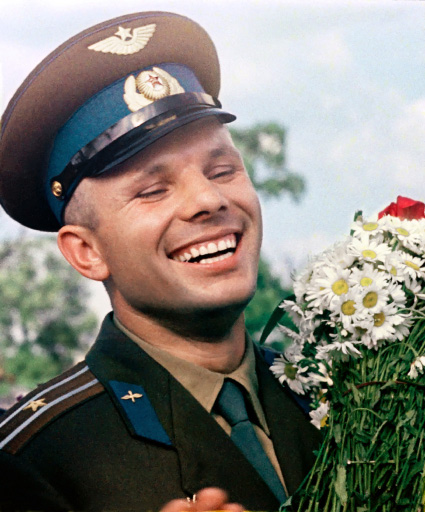 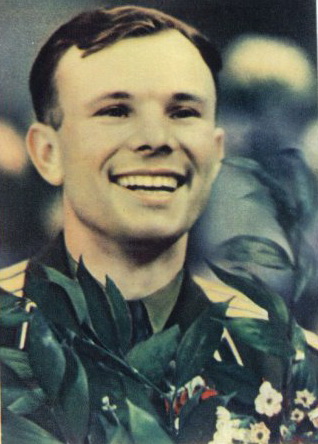 В космосе очень мало воздуха и обычный человек в нем не сможет дышать. Именно поэтому на космонавта, который полетел в космос, одели вот такой скафандр. Скафандр очень теплый и защищает космонавта от холода даже в космосе. Кроме того – в скафандре человек может дышать – он снабжает человека воздухом.
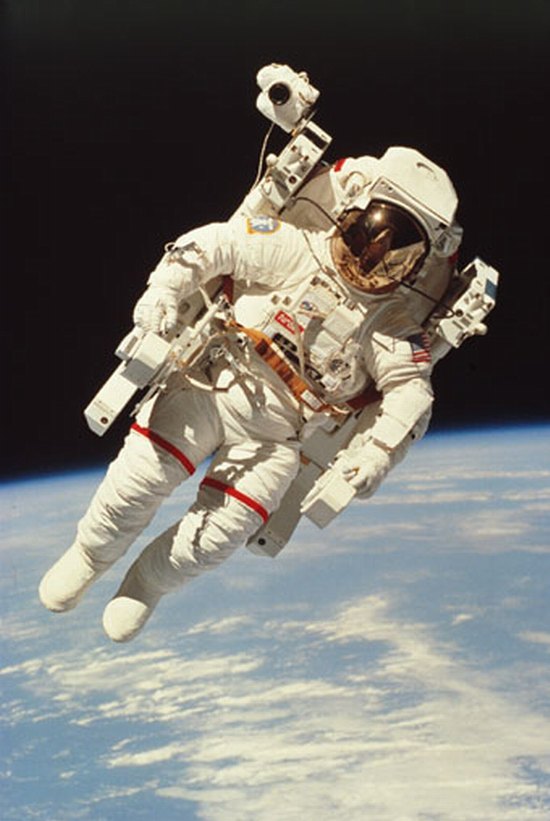 Физкультминутка
Чтобы в космос полететь, надо многое уметь.
Быть здоровым, не лениться, в школе хорошо учиться.
И зарядку каждый день будем делать - нам не лень!
Влево-вправо повернуться и опять назад вернуться,
Приседать, поскакать и бежать, бежать, бежать.
А потом все тише, тише походить - и сесть опять.
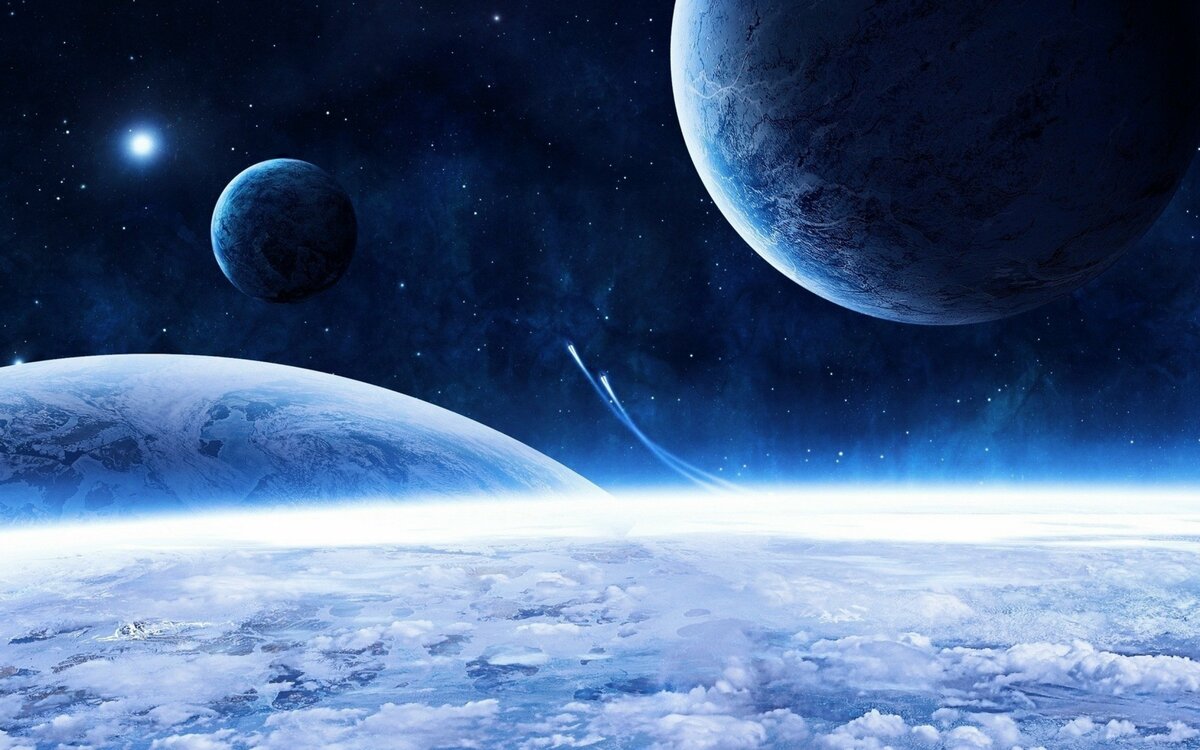 Ракета поднималась  все выше и выше! Посмотри! Она уже выше облаков!
Такой видят космонавты нашу планету.
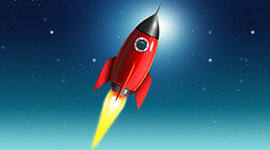 Луна – спутник нашей планеты.
Солнце – самый знакомый всем людям астрономический объект. Это наша звезда, дающая нам жизнь. Из-за него днём все остальные космические объекты становятся невидимы. Солнце выделяет свет и тепло, до тех пор, пока не зайдёт за горизонт. И только потом небо становиться достаточно тёмным, чтоб увидеть остальные звёзды.
загадка
В небе виден желтый круг
И лучи, как нити.
Вертится Земля вокруг,
Словно на магните.
Хоть пока я и не стар,
Но уже ученый —
Знаю, то — не круг, а шар,
Сильно раскаленный.
Загадка
Человек сидит в ракете.
Смело в небо он летит,
И на нас в своем скафандре
Он из космоса глядит.
А теперь поиграем  найди две одинаковые ракеты и покажи их
Помоги  белки стрелки найти дорогу к ракете
Вопросы для подведения итогов
1. Как называется планета, на которой мы с вами живем?
2. Назови клички собак, летавших в космос.
3. Назови имя космонавта, первым полетевшим в космос.
4. Назови инженера, первым создал ракету?
5. Как называется космический костюм, который позволяет находиться и дышать в космосе?
6. Какой праздник отмечают 12 апреля?
7. Как называется аппарат, предназначенный для полета человека в космос?
литература
Вострухина Т.Н., Кондрыкинская Л.А.
Знакомим с окружающим миром детей 
5-7лет, Стр.116.